Wrap Up / Closing
Save, Innovate, Grow
Optimized Datacenter and Desktop
Unified Communications and Collaboration
CRM and Business Intelligence
Integrated Application Platform
Category Leading Products
Enterprise Ready Services and Support
Partner Ecosystem  Ready to Engage
Cloud Services on Your Terms
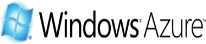 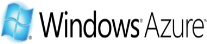 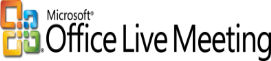 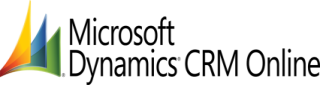 BUSINESS APPS
PRODUCTIVITY AND MANAGEMENT
PLATFORM
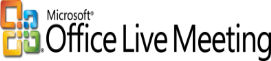 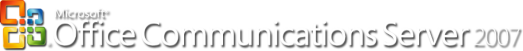 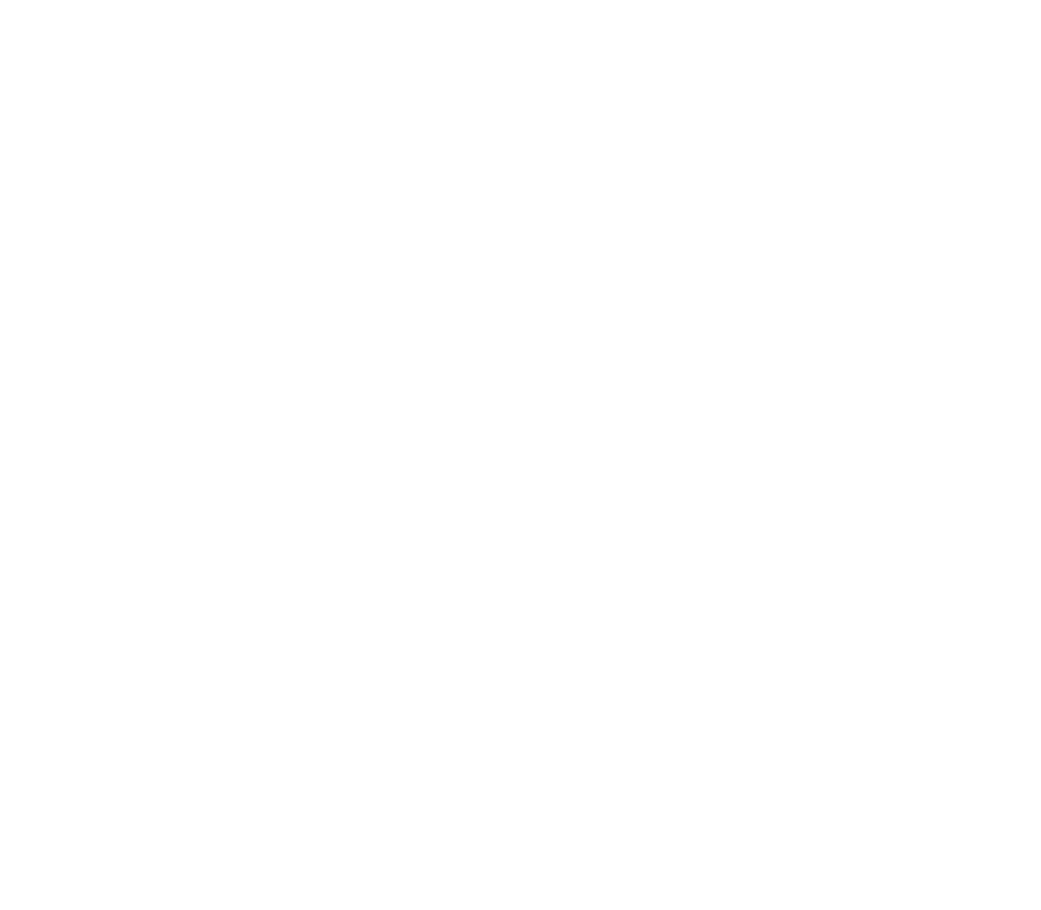 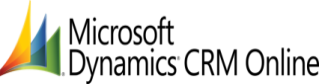 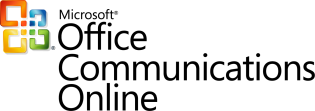 CLOUD SERVICES
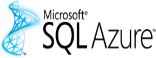 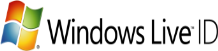 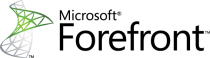 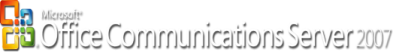 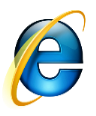 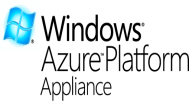 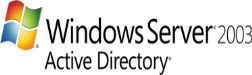 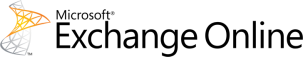 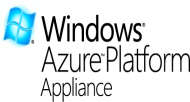 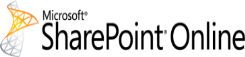 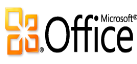 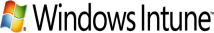 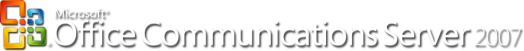 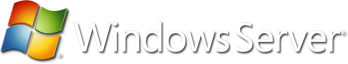 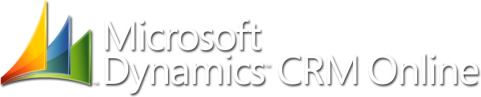 BUSINESS
APPS
USER
PRODUCTIVITY
COLLABORATION
COMMUNICATIONS
DESKTOP
 MGMT
IDENTITY
DATABASE
PLATFORM
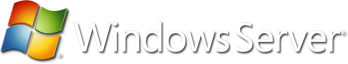 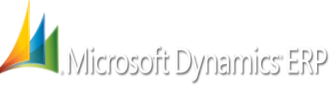 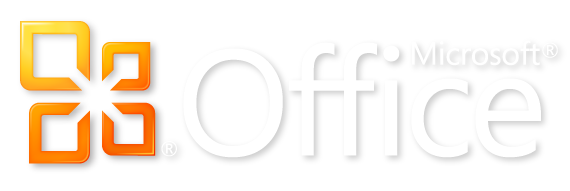 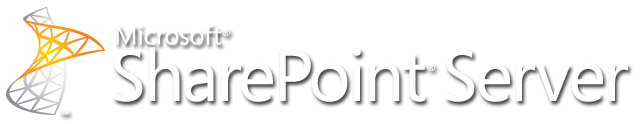 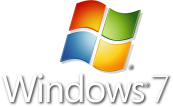 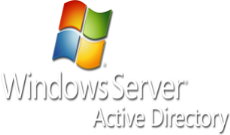 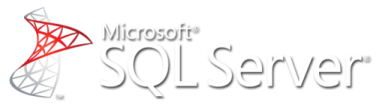 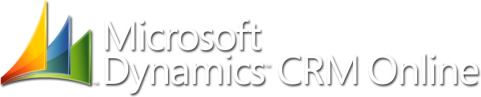 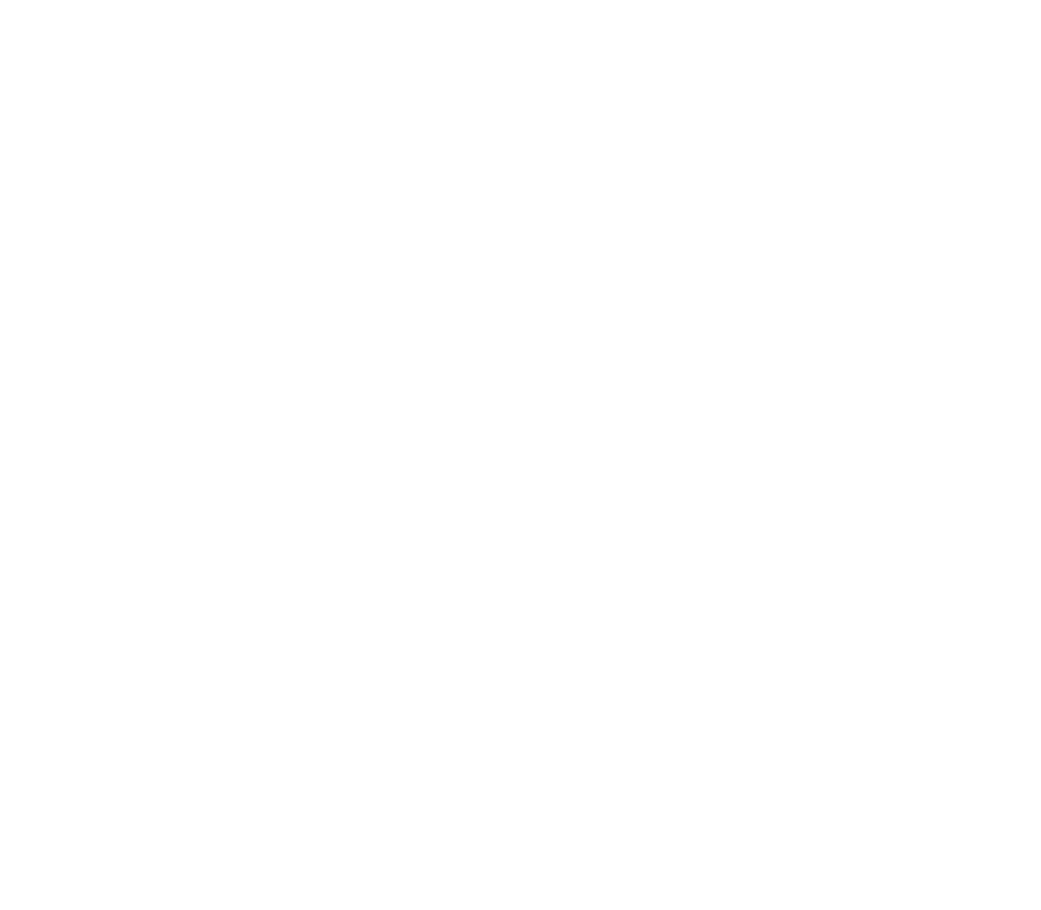 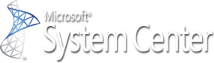 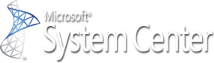 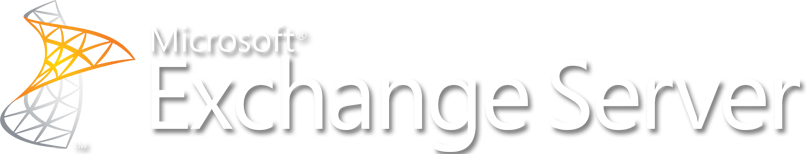 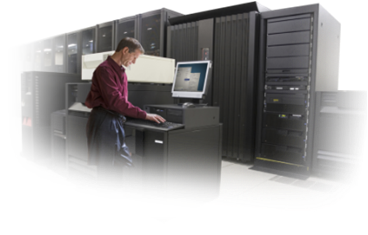 ON-PREMISES & HOSTERS
Licensing Business Benefits
Save: Reduced Software Licensing Costs
Meet YOY cost reduction targets
“Free-up” IT budget for strategic projects
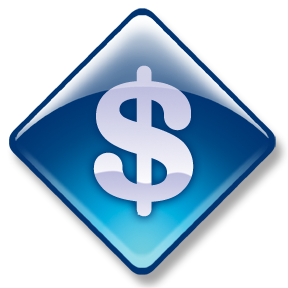 Save: Simplified Licensing
Save money on licensing administration
Reduce costs of vendor management
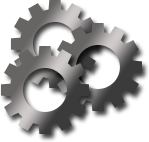 Innovate: Lower Risk, Access to Latest
Technology leader
Interoperability
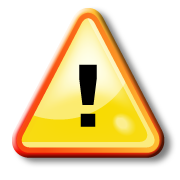 Licensing Business Benefits
Save: Reduced Software Licensing Costs
Meet YOY cost reduction targets
“Free-up” IT budget for strategic projects
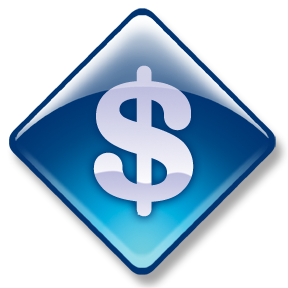 Save: Simplified Licensing
Save money on licensing administration
Reduce costs of vendor management
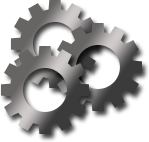 Innovate: Lower Risk, Access to Latest
Technology leader
Interoperability
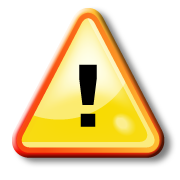 Microsoft Solution – Enterprise CAL Suite
Reduce costs through vendor consolidation.
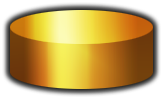 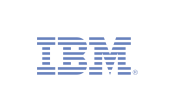 $74.46 per user
IT & SECURITY PROCESS
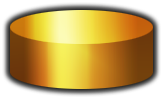 DATA PROTECTION AND RECOVERY
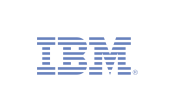 $78.00 per user
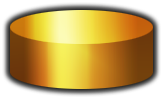 SECURITY AND NETWORKING
symantec
$62.50 per user
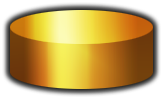 DESKTOP, DEVICE & SERVER MANAGEMENT
$1.50 per user
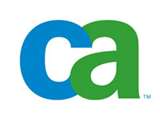 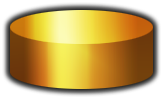 $1480 per user
IDENTITY & ACCESS MANAGEMENT
$1.00 per user
F5
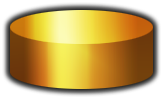 BUSINESS INTELLIGENCE
$410 per user
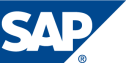 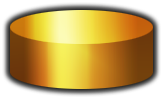 SEARCH
$6.00 per user
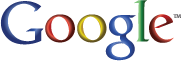 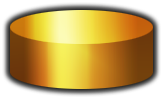 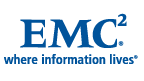 CONTENT MANAGEMENT
$60.00 per user
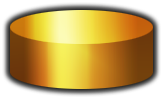 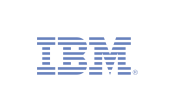 COLLABORATION
$399.00 per user
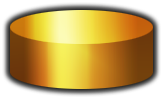 UNIFIED COMMUNICATIONS
CISCO
$388.00 per user
[Speaker Notes: Challenging economic times require inexpensive solutions.  Three years ago, Microsoft launched the Enterprise CAL Suite as a way of simplifying customer’s ability to license a broad set of server technologies.  While some of our competitors see the recession as an opportunity to dramatically raise prices, Microsoft is investing in our customers by expanding the Enterprise CAL Suite to include 14 total server CALs (3 new products).  The Microsoft Enterprise Client Access Suite is the most simple, inexpensive way to license such a broad set of technologies.  These products span a wide range of capabilities that can overlap with many competing vendors.  This redundancy creates an opportunity for customers to look hard at their existing vendor investments and make some smart business choices.  

In the left column on this slide is a list of the different capability areas included in the Enterprise CAL Suite.  The next column represents a typical IT vendor portfolio with a number of different players, some are smaller more niche vendors whereas some are larger and play across multiple categories.  Next we have included some typical vendor pricing broken down per user (see caveats slide for pricing assumptions and caveats).  As a Procurement Professional, you are aware that your pricing is no where up here.  The prices provided here are just a starting point to better understand how spend is currently allocated and if there opportunities to reduce costs through vendor consolidation.]
Microsoft Solution – Enterprise CAL Suite
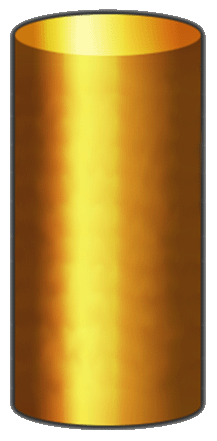 IT & SECURITY PROCESS
DATA PROTECTION AND RECOVERY
SECURITY AND NETWORKING
DESKTOP, DEVICE & SERVER MANAGEMENT
IDENTITY & ACCESS MANAGEMENT
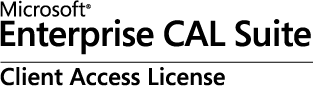 $301 per user
BUSINESS INTELLIGENCE
SEARCH
CONTENT MANAGEMENT
COLLABORATION
UNIFIED COMMUNICATIONS
[Speaker Notes: The ECAL Suite spans all of these capability areas and is the easiest way to meet IT and Business requirements with one license suite and one vendor.  It allows you to “free up” IT budget to invest in mission critical or value-added projects.]
More Value Through the EANew enrollments to support software solutions  and standardization
The Application Platform and Core Infrastructure Optimization solutions can be licensed under the Enterprise Agreement as an Enrollment through:
* Enrollment for Core Infrastructure is also available through the Enterprise Subscription Agreement
Resources to Take the Next Step: ECAL
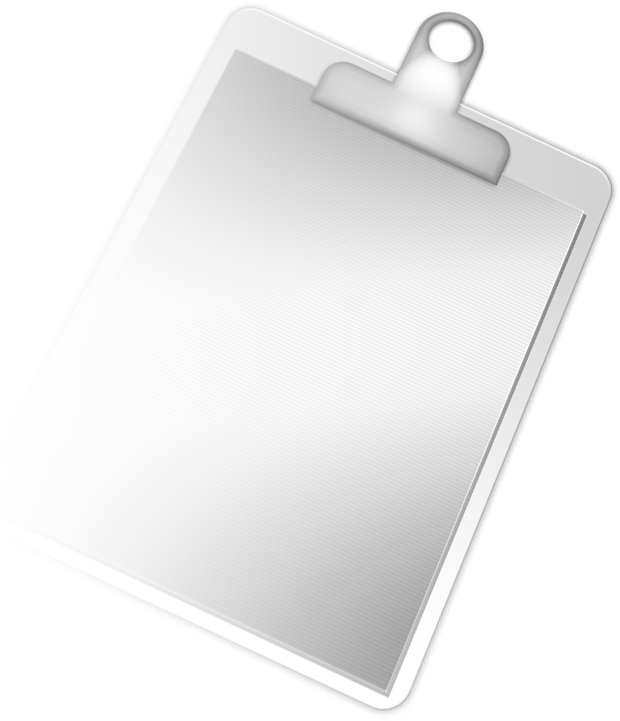 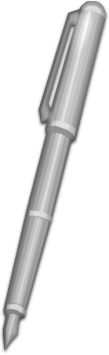 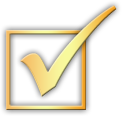 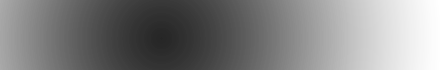 Use Microsoft’s Vendor Consolidation tool to identify potential costs savings.
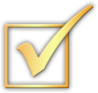 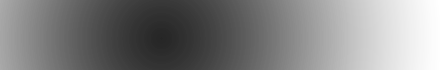 Learn more about the Enterprise CAL Suite.
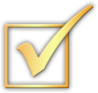 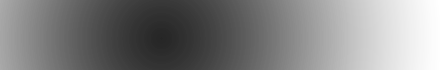 Learn more about how Microsoft can save your business money.
For more information visit: http://www.microsoft.com/calsuites/enterprise or email us at domath@microsoft.com
Enabling Transition to Online:BPOS Example
Additional Step-Up USL
Agreement
USL
Agreement
New or Existing
SA Agreement
User
Subscription
License
Software Assurance
Credit for 
Software Assurance
Step-Up User
Subscription License
with
Perpetual
Client Access License
Services Are Licensed on a Per User Basis
9
Retail Pricing Example: BPOS
Exchange Online Standard
$5.00
Business Productivity Online Suite

Includes:
Exchange Standard
SharePoint Standard
Office Communications
Live Meeting Standard

$10.00
Office SharePointOnline Standard$5.25
40% off
Office Communications Online (IM and Presence)$2.00
Office Live Meeting Standard$4.50
25% off
Exchange OnlineDeskless Worker $2.00
Deskless Worker Suite

$3.00
SharePoint OnlineDeskless Worker $2.00
Pricing above does not include volume discounts and Step Up discount
10
Next Steps to Maximizing Value
Interested in a Partner Driven Technology Assessment or  Proof of Concept?

Want to start a self-service trial of some online services? BPOS? CRM Online? InTune Beta?
http://www.microsoft.com/online/default.aspx

Want to find a partner focused on a capability you saw today?
Self Serve Resource:  www.microsoftpinpoint.com

Want to take the next step toward deploying the software that you already own?  

For the above or other needs,  complete your evaluation to let us know how we can help
Get entered into the raffle for the Xbox 360.
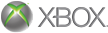 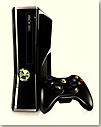 Visit www.microsoft.com/roadmap to download presentations discussed today.
Thank You